Head and Neck Multi-Disciplinary Team Meeting Survey
Head and Neck Clinical Advisory Group, 10th September 2019
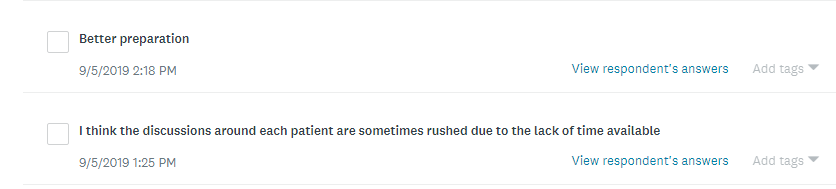 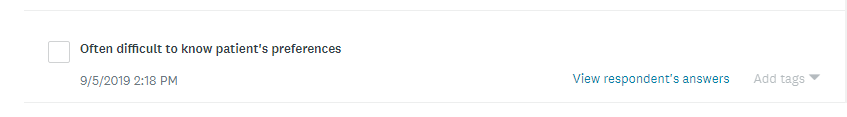 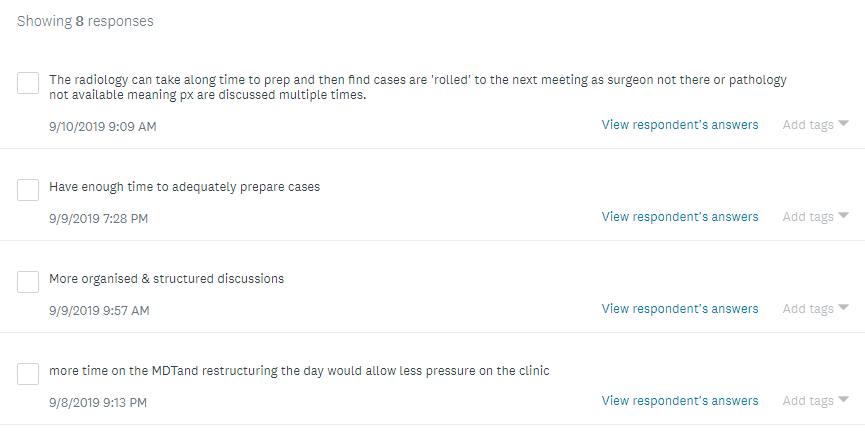 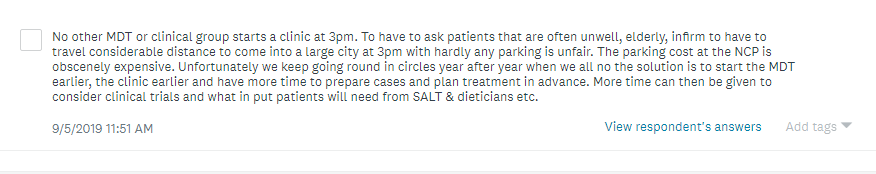